WHAT IS PLAGIARISM?
Adapted by Dr. Rick Griffith from Dr. Clive Chin, SBC SOTE Dean’s Chapel, 29 August 2012
Taught by Dr. Rick Griffith • Singapore Bible CollegeFiles in many languages for free download at BibleStudyDownloads.org
DEFINITION
Plagiarism is communication that gives the impression that words or ideas in one's writing are one's own, when in reality they have been taken from someone else's written or oral work. One plagiarizes when, intentionally or not, one uses another person's words or ideas but fails to credit that person. Plagiarism is stealing and, hence, a breach of ethics and academic integrity.
INTENTIONAL PLAGIARISM OF WORDS
Intentional plagiarism of words involves the absence of quotation marks or block quote indentation with a citation reference when the actual words of another are being used.
INTENTIONAL PLAGIARISM OF WORDS
You plagiarize when, intentionally or not, you use someone else's words or ideas but fail to credit that person. You plagiarize even when you do credit the author but use his exact words without so indicating with quotation marks or block indentation.
I believe that one plagiarizes when, intentionally or not, you use someone else's words or ideas but fail to credit that person. You plagiarize even when you do credit the author but use his exact words without so indicating with quotation marks or block indentation.
There is a lack of quotation marks and/or block style with footnote!
CORRECT CITATION OF WORDS
You plagiarize when, intentionally or not, you use someone else's words or ideas but fail to credit that person. You plagiarize even when you do credit the author but use his exact words without so indicating with quotation marks or block indentation.
I believe that one plagiarizes “when, intentionally or not, you use someone else's words or ideas but fail to credit that person. You plagiarize even when you do credit the author but use his exact words without so indicating with quotation marks or block indentation.”1
1Clive Chin, “What is Plagiarism?” (Dean’s Hour PPT presentation, Singapore Bible College, 29 August 2012), slide 5 added by Rick Griffith.
INTENTIONAL PLAGIARISM OF WORDS
You also plagiarize when you use words so close to those in your source, that if your work was placed next to the source, it would be obvious that you could not have written what you did without the source at your elbow.
Another example of plagiarism is the use of words that are so close to the source, that if one were to place one's writing next to the original, it would be obvious that it could not have been written without the source at your elbow.
This example illustrates a freer reworking of the original, but it is still plagiarism!
INTENTIONAL PLAGIARISM OF IDEAS
Intentional plagiarism of ideas involves the presentation or development of an idea that originates with someone else as if it were one's own or as if it were an original part of one's argument. A general reference at some point to the original source is not sufficient. All general principles and specific ideas must be referenced.
INTENTIONAL PLAGIARISM OF IDEAS
You also plagiarize when you use words so close to those in your source, that if your work were placed next to the source, it would be obvious that you could not have written what you did without the source at your elbow.
The "elbow rule" is the norm by which you can check yourself against plagiarism. It is when you place your writing next to the original and the similarities are so great that it is impossible that could have written it without the use of a source right in front of you.
The author does not give credit to the source of his idea. The idea has been stolen from the original source.
INDIRECT PLAGIARISM OF WORDS
Indirect plagiarism of words includes a periphrastic use of another person's words or ideas, even when loosely reworded, in a way that suggests that the words or ideas are one's own.
INDIRECT PLAGIARISM OF WORDS
You plagiarize when, intentionally or not, you use someone else's words or ideas but fail to credit that person. You plagiarize even when you do credit the author but use his exact words without so indicating with quotation marks or block indentation. You also plagiarize when you use words so close to those in your source, that if your work were placed next to the source, it would be obvious that you could not have written what you did without the source at your elbow.
Plagiarism may be intentional or unintentional. Plagiarism is the use of the words or ideas of someone else, not giving credit to the author. Plagiarism even takes place when citing an author, while taking over his exact words without using quotation marks or block indentation. The test of plagiarism is your work would be obvious that you could not have written what you did without the source, when your work is placed next to the source.
This is a periphrastic reworking of the original without quotes or footnotes.
REFERENCES
Barzun, Jacques and Henry Graff. The Modern Researcher.
Booth, Wayne, Gregory Colomb, and Joseph Williams. The Craft of Research.
Hudson, Bob and Shelley Townsend. A Christian Writer's Manual of Style.
Lester, James. Writing Research Papers: A Complete Guide.
Turabian, Kate. A Manual for Writers of Term Papers, Theses, and Dissertations.
Black
Get this presentation for free!
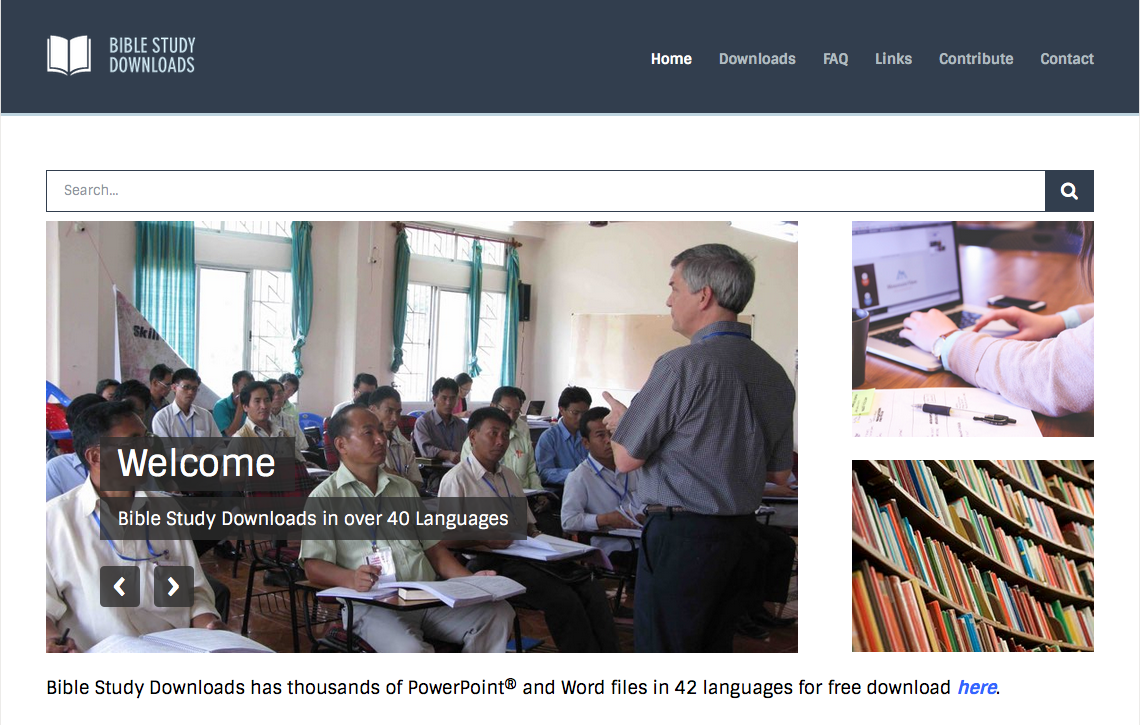 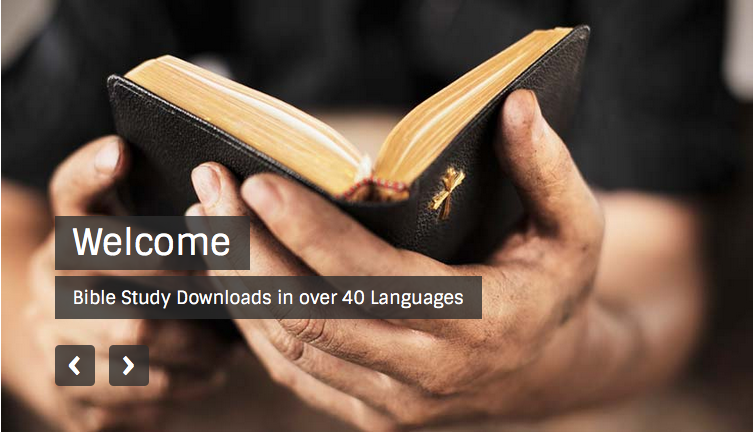 Research & Writing link at BibleStudyDownloads.org
[Speaker Notes: Research & Writing (rw)]